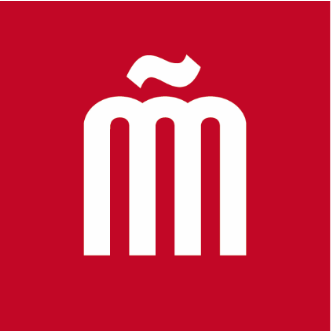 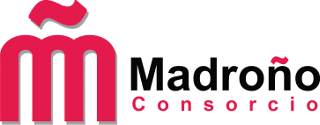 Jornada Consorcio Madroño
TRANSFERENCIA DE RESULTADOS DE INVESTIGACIÓN evolución y desarrollo del apoyo de la biblioteca UC3M en nuevos proyectos de Humanidades Digitales
Madrid, 07 de 10 de 2021

							Mar Bujalance
						                  Inmaculada Muro
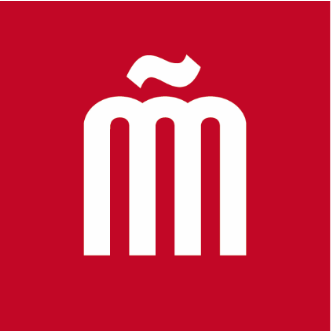 Transferencia de resultados de investigación: nuevos proyectos
Humanidades Digitales y Biblioteca Universitaria
Difusión del patrimonio bibliotecario 

páginas web presentando distintas colecciones

exposiciones virtuales de fondos


Apoyo a los investigadores en la creación de espacios virtuales dedicados a las Humanidades Digitales

herramienta de difusión de resultados de investigación

posibilidad de dar mayor visibilidad a ese trabajo, más allá del circuito tradicional de las publicaciones académicas
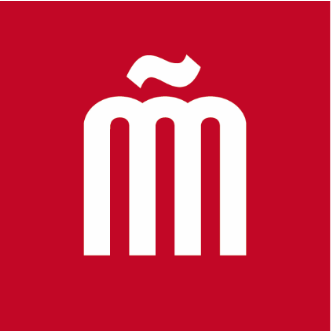 Transferencia de resultados de investigación: nuevos proyectos
Transferencia de resultados de investigación
Un paso adelante en la difusión en abierto de la investigación.

Sitios web que ofrecen un espacio fácilmente accesible con acceso a investigación y datos.

Integración de distintos medios: texto, audio, vídeo.

Visualización dinámica y atractiva.

Máxima difusión a través de redes sociales y académicas.

Incentivo para obtener financiación: proyectos de investigación, actividades de innovación social ligadas a la investigación.
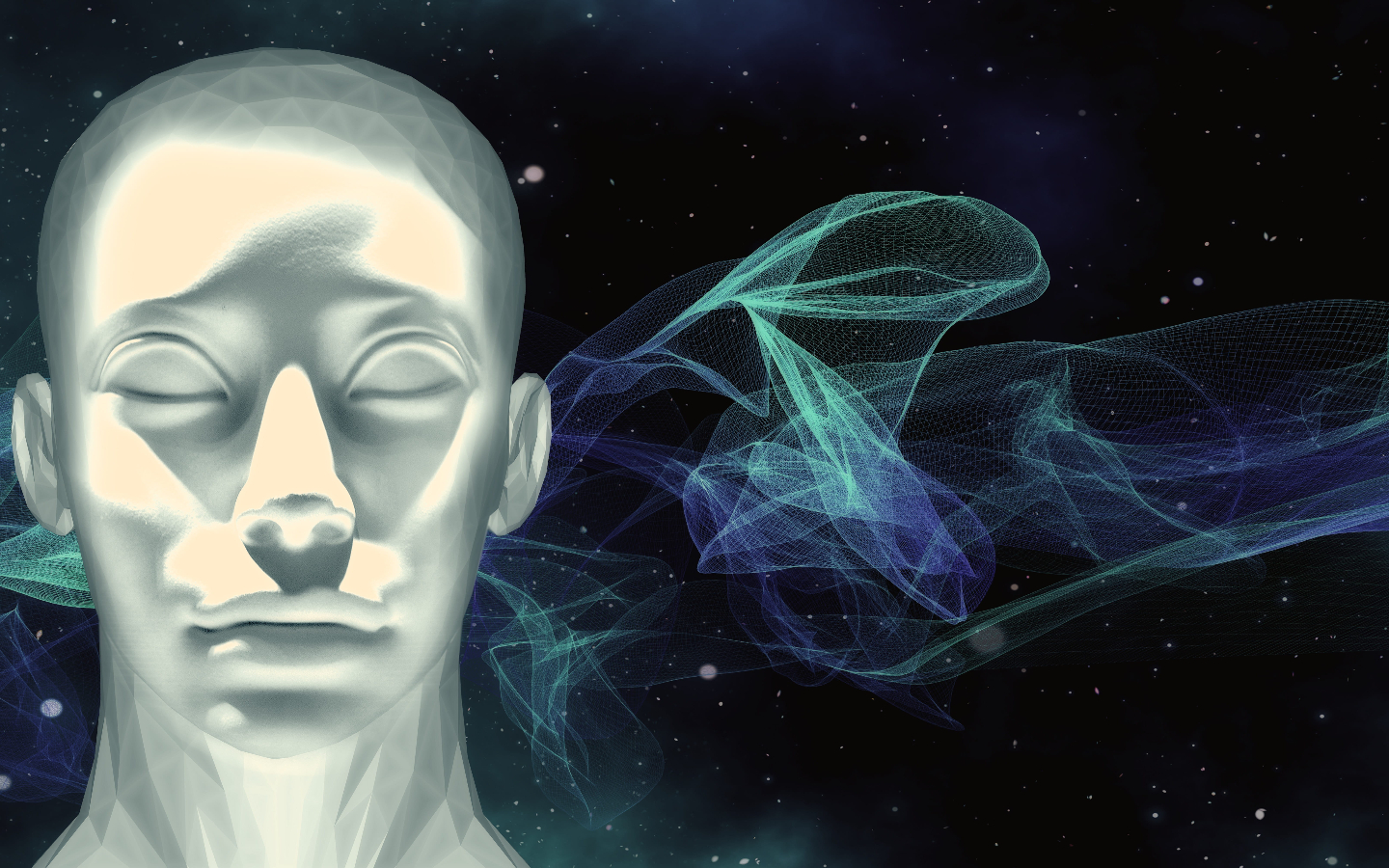 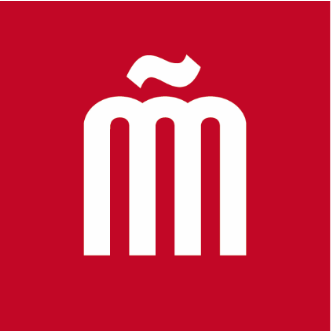 Transferencia de resultados de investigación: nuevos proyectos
Aplicación en turismo cultural
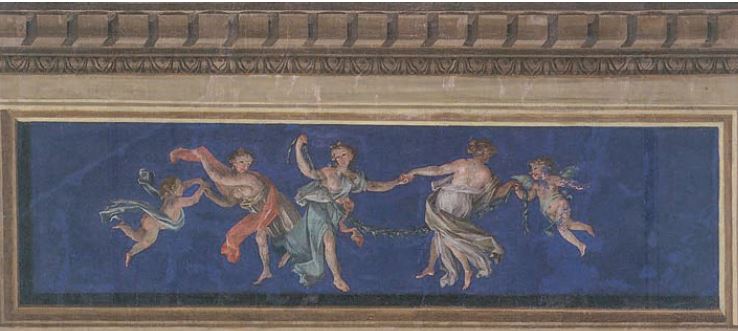 Proyecto RIPOMPHEI (Recepción e influjo de Pompeya y Herculano en España e Iberoamérica):
Fresco pompeyano en la Casa del               Labrador (Aranjuez)
Proyecto Mitra en Hispania:
Mitreo de Lucus Augusti (Lugo)
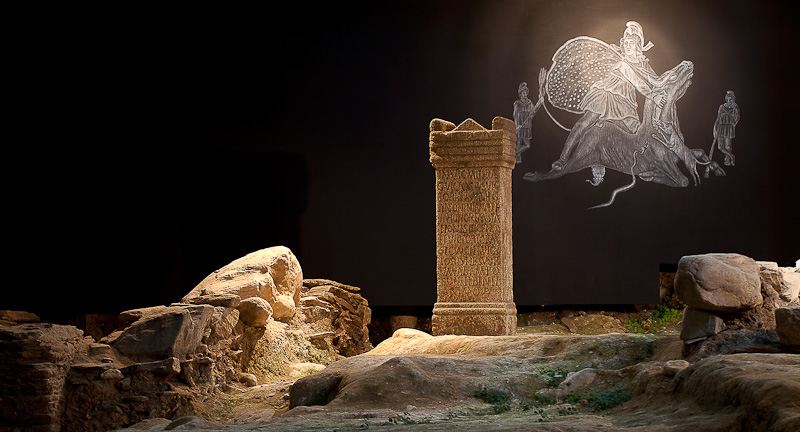 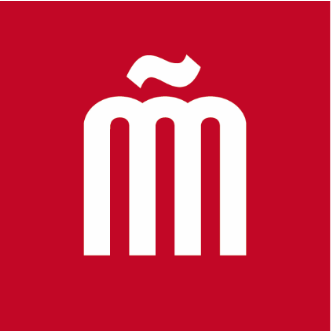 Transferencia de resultados de investigación: nuevos proyectos
Estudios sociológicos sobre migración y exilio
Proyecto del Archivo de cine de movilidad
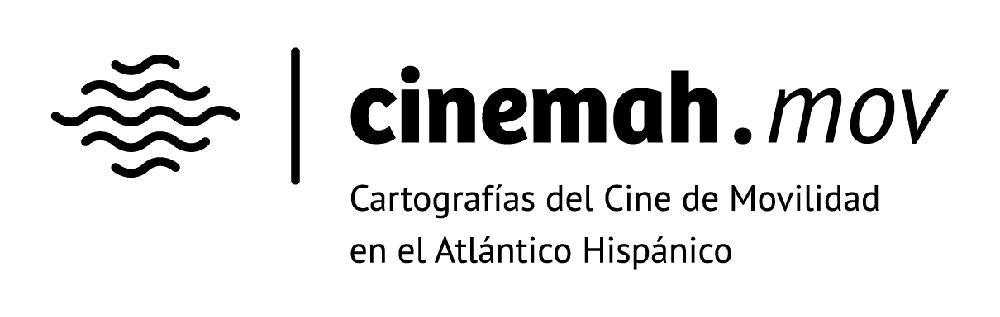 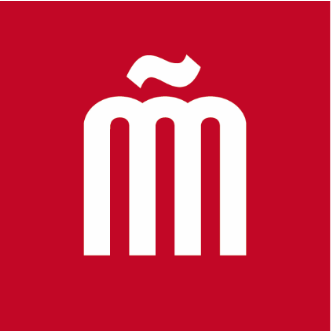 Transferencia de resultados de investigación: nuevos proyectos
Solución institucional: OMEKA S
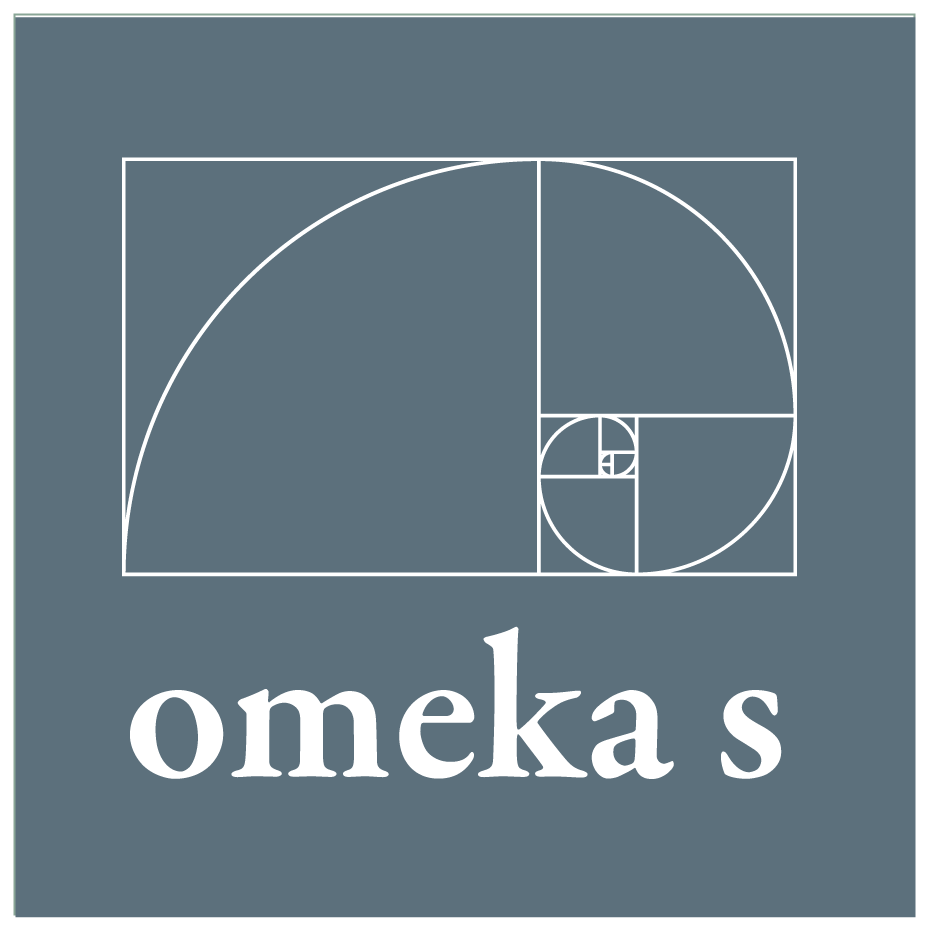 Software libre, flexible y de código abierto pensado para la publicación de colecciones digitales en web. 
Soporta los tipos de archivo más comunes de imagen, vídeo, PDF y presentaciones. 
Soporta metadatos Dublin Core. 
Diseño de la interfaz pública personalizable. 
Interoperable (estándar OAI-PMH). 
Diseño y creación de exposiciones combinando los objetos digitales del repositorio con textos explicativos.
Mantenido por una activa  comunidad de desarrolladores.
Extensible gracias a la posibilidad de añadir módulos (plugins).
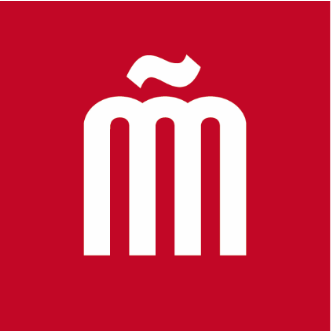 Transferencia de resultados de investigación: nuevos proyectos
Ventajas de OMEKA S
Multisitio: Facilita la creación y actualización de múltiples sitios desde una única instalación permitiendo compartir recursos.
Software mas actual.
Personalización posible de campos de metadatos.
Permite exposiciones con colecciones cruzadas.
Metadatos navegables.
Posibilidad de crear subcolecciones.
Posibilidad de crear sitios multidioma (pendiente de desarrollo).
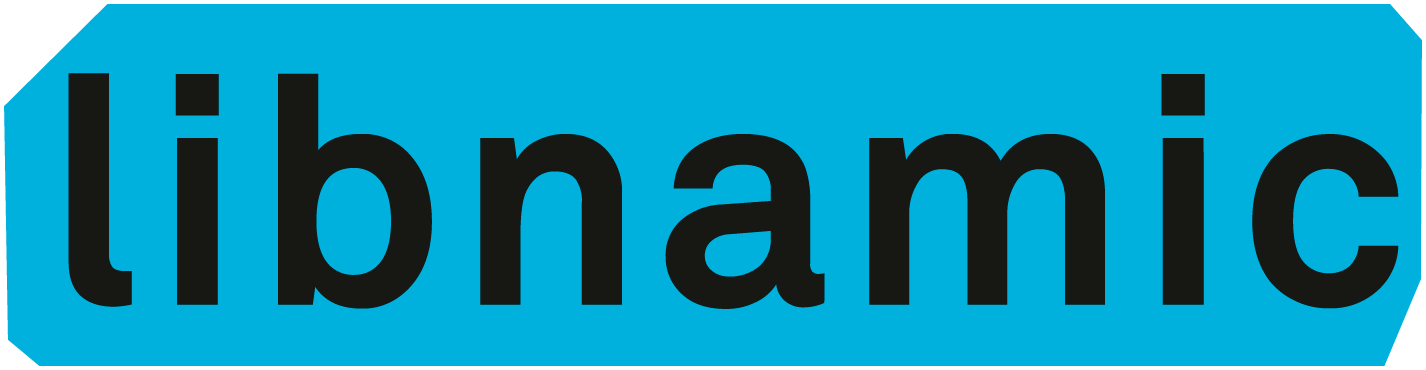 Asesoría, alojamiento y mantenimiento de la aplicación, actualización de nuevas versiones, la instalación de nuevos módulos y ciertos desarrollos y modificaciones.
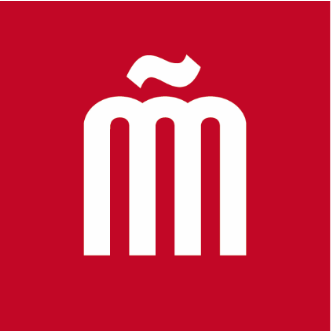 Transferencia de resultados de investigación: nuevos proyectos
Colaboración Biblioteca / Investigadores
Investigadores responsables de los contenidos

Compromiso de la Biblioteca:

Definición de los campos y en los criterios de indización. 
Los bibliotecarios realizan un mapeo para adecuar dichos campos a Dublin Core. Se crea la plantilla y se hacen pruebas.
Se crea el menú superior del sitio.  
Sesión de formación sobre introducción de datos, con manual elaborado por la biblioteca y se hacen pruebas. 
La biblioteca resuelve las dudas que surgen a lo largo del proceso con ayuda de la empresa y supervisa el resultado final. 

Bibliotecarios únicos interlocutores con la empresa
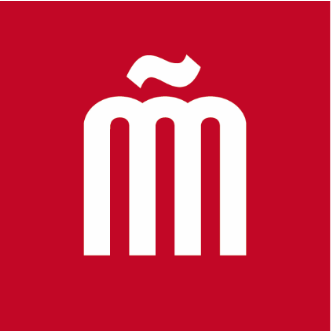 Transferencia de resultados de investigación: nuevos proyectos
Menús personalizables en cada proyecto
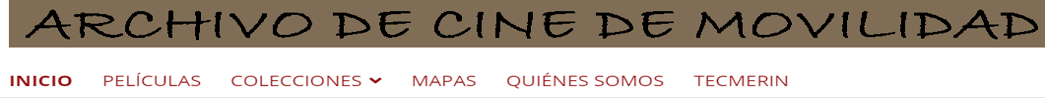 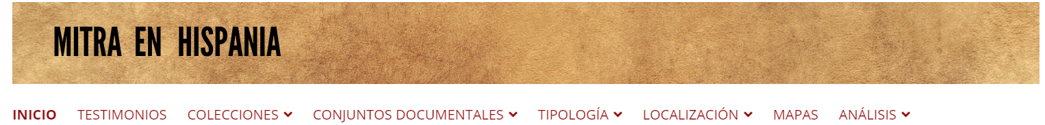 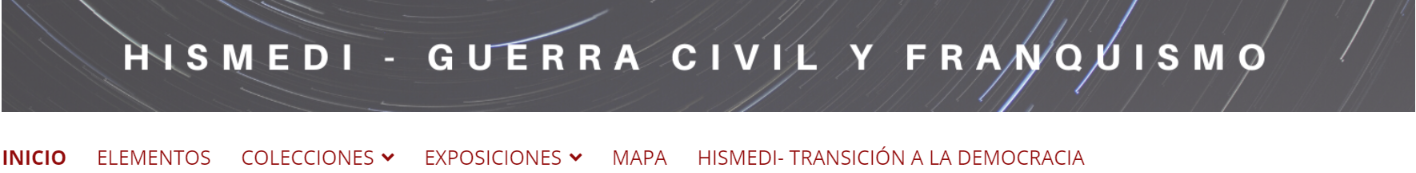 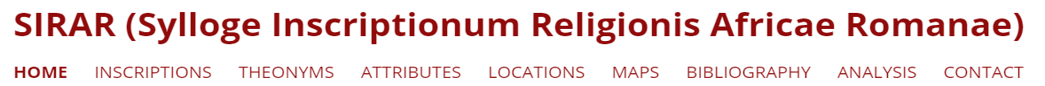 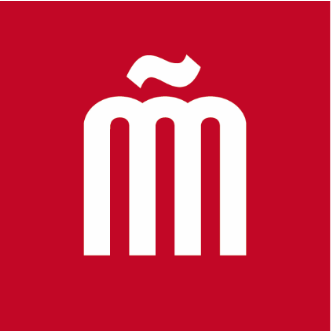 Transferencia de resultados de investigación: nuevos proyectos
Geolocalización
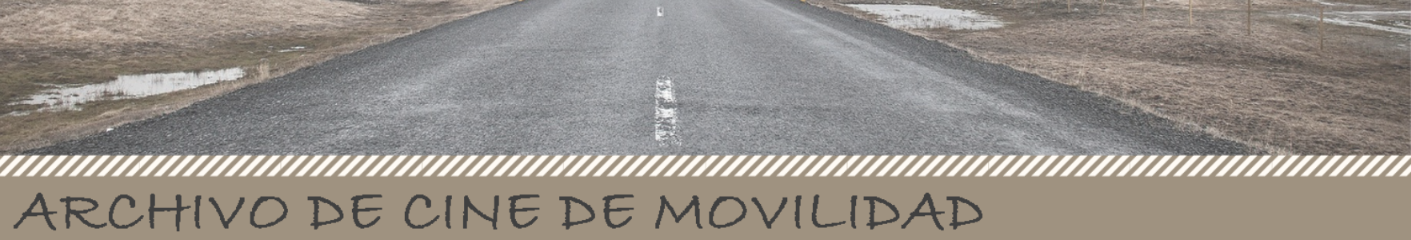 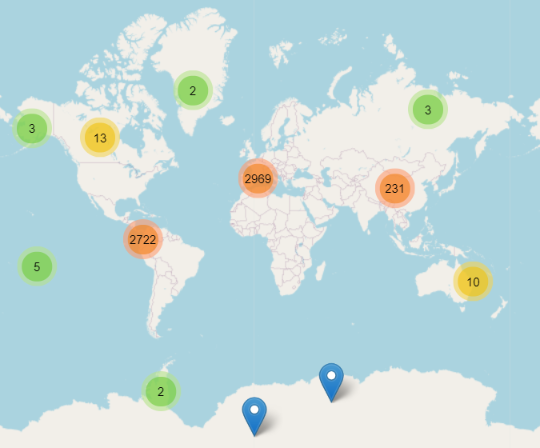 Este archivo recoge ejemplos del ‘cine de movilidad’ para estudiar las producciones audiovisuales de diásporas, migrantes, exiliados, refugiados y desplazados a nivel internacional. La web funciona como una base de datos de acceso libre, cuyo objetivo es catalogar todas las películas que contienen elementos de movilidad, priorizando los desplazamientos que se dan entre los países de habla hispana a ambos lados del Atlántico.
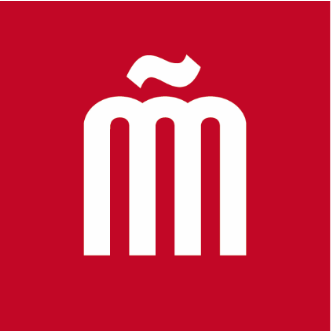 Transferencia de resultados de investigación: nuevos proyectos
Geolocalización
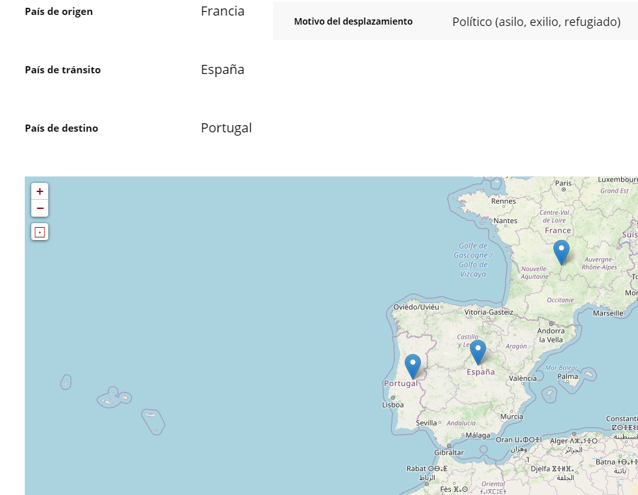 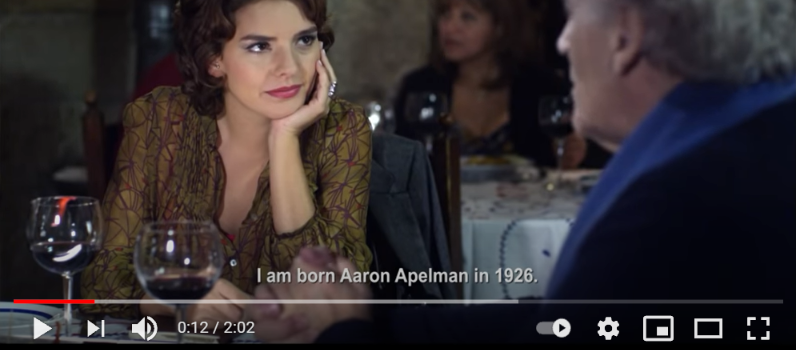 El cónsul de Burdeos narra la historia de cómo una sola persona ayudó a salvar la vida de más de 30.000 refugiados durante la Segunda Guerra  Mundial, más de un tercio de ellos eran judíos.
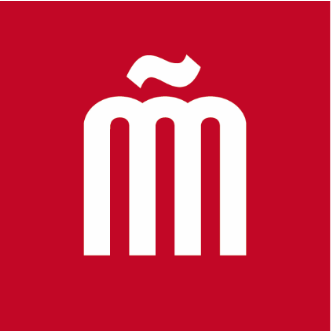 Transferencia de resultados de investigación: nuevos proyectos
Exposiciones
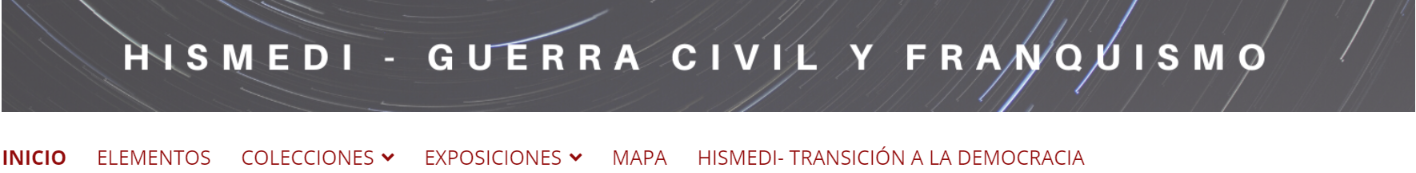 Proyecto Historia y Memoria Histórica online (HISMEDI). Incluye información sobre la representación de la Guerra Civil y el Franquismo en el entorno digital
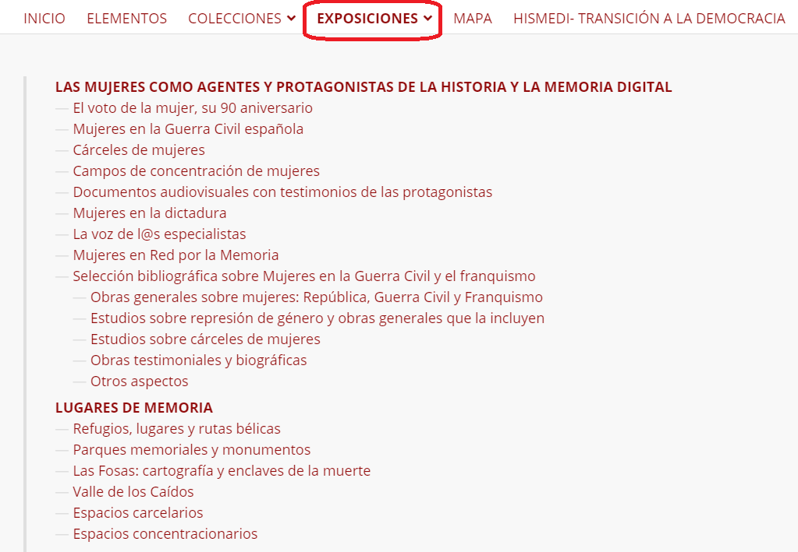 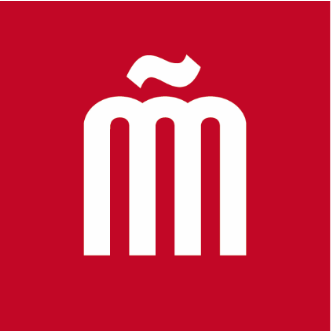 Transferencia de resultados de investigación: nuevos proyectos
Exposiciones
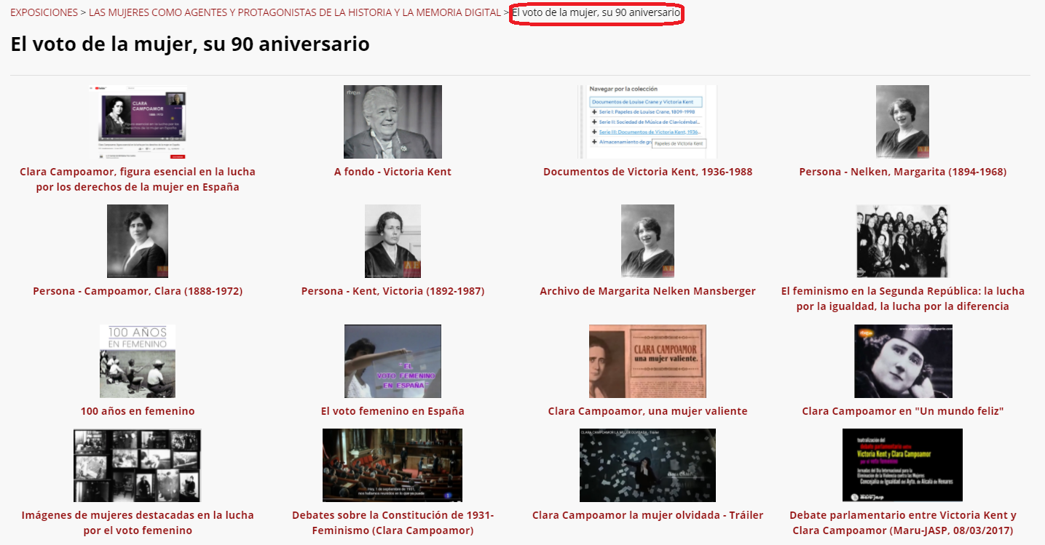 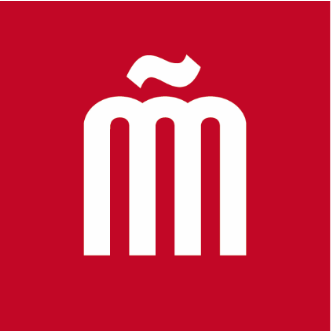 Transferencia de resultados de investigación: nuevos proyectos
Exposiciones combinadas
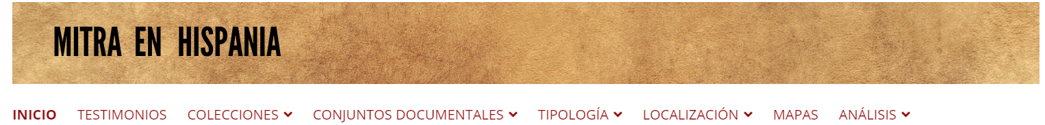 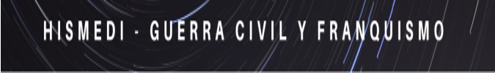 +
+
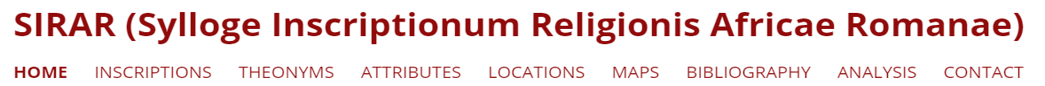 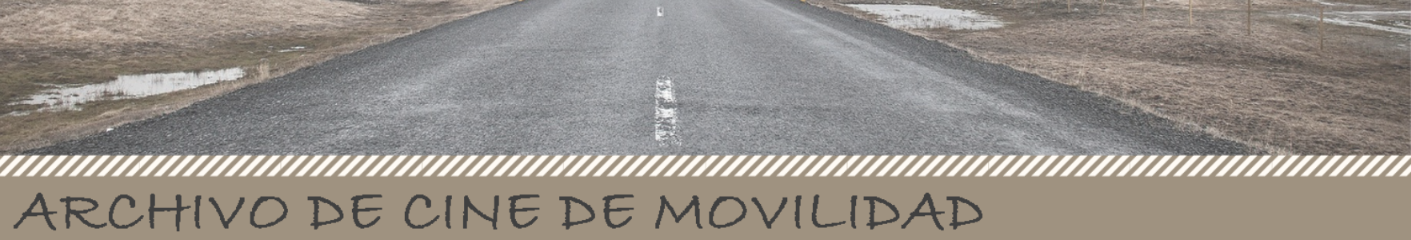 +
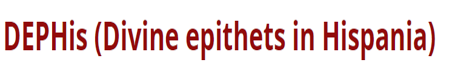 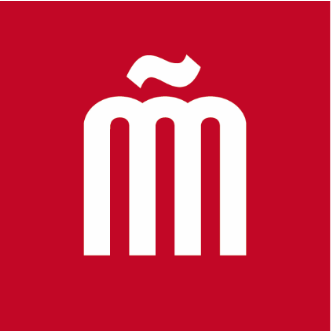 Transferencia de resultados de investigación: nuevos proyectos
Recursos enlazados
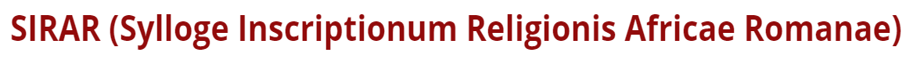 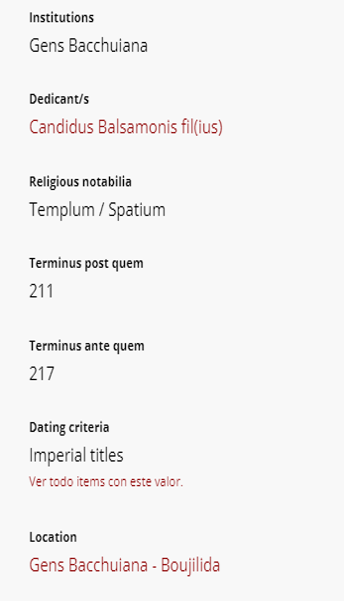 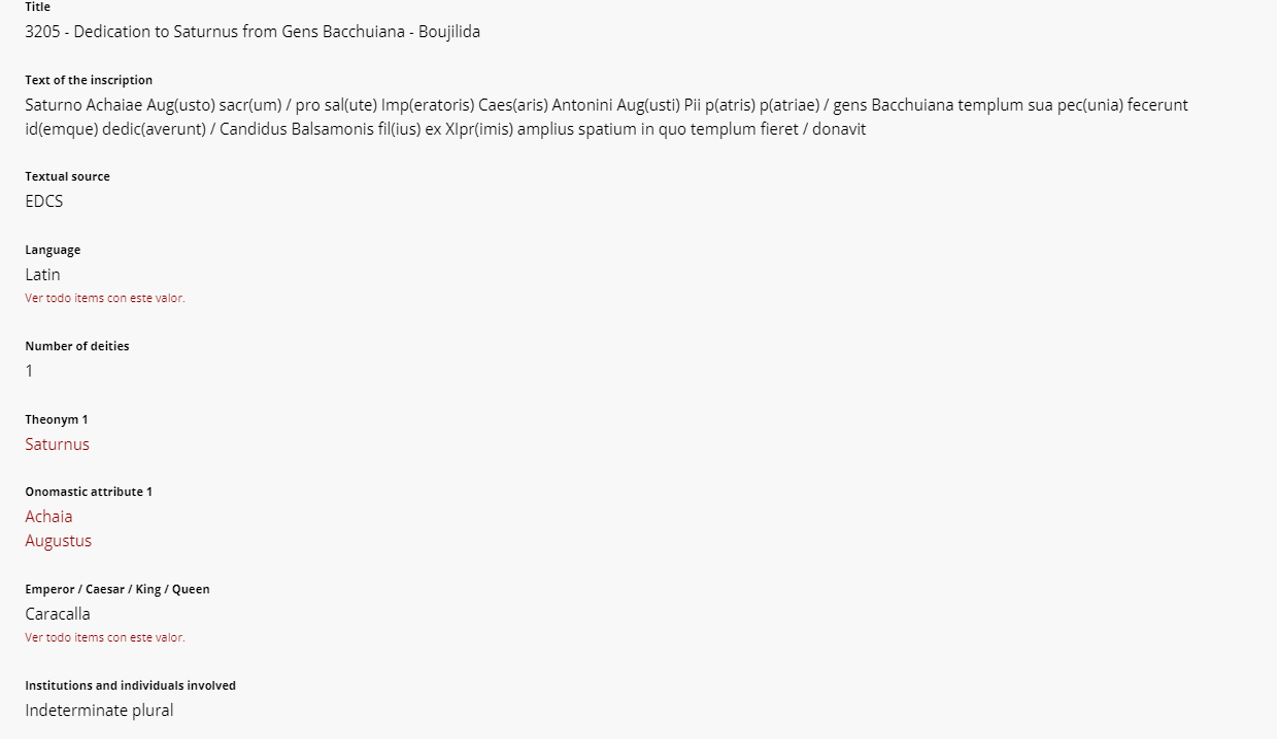 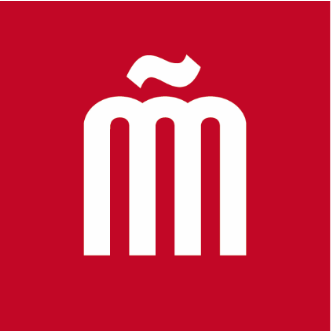 Transferencia de resultados de investigación: nuevos proyectos
Recursos enlazados
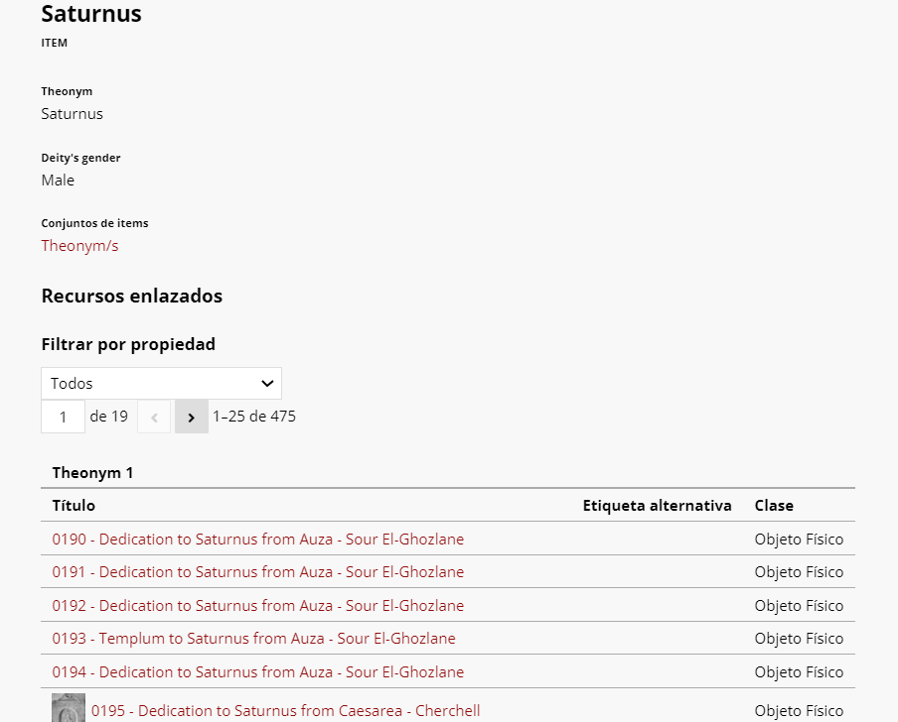 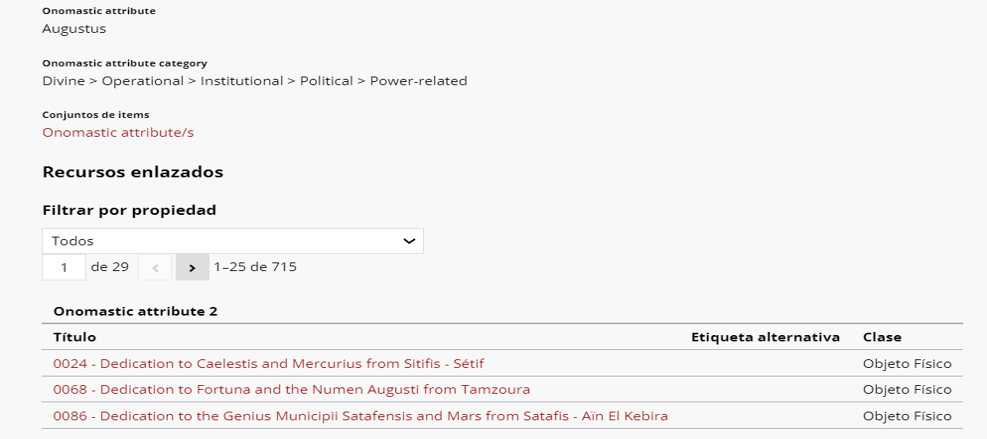 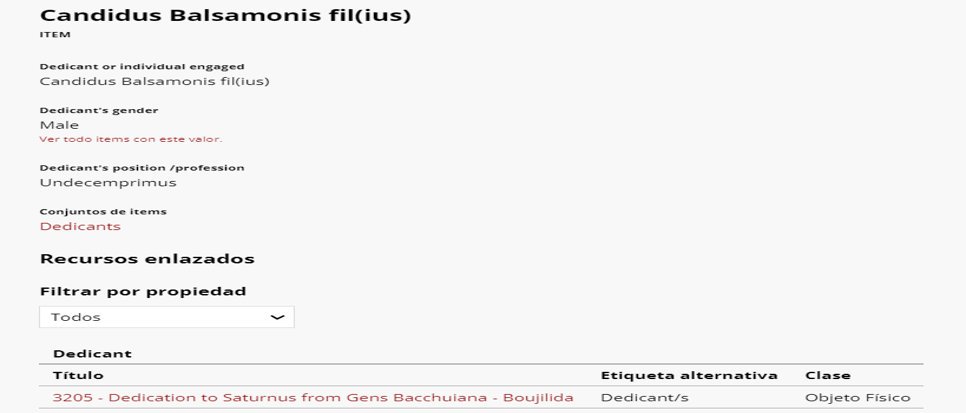 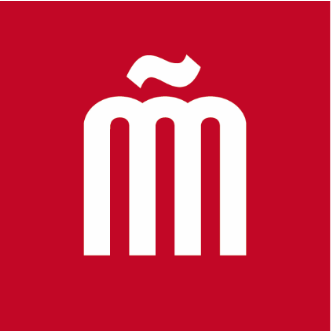 Transferencia de resultados de investigación: nuevos proyectos
Recursos enlazados
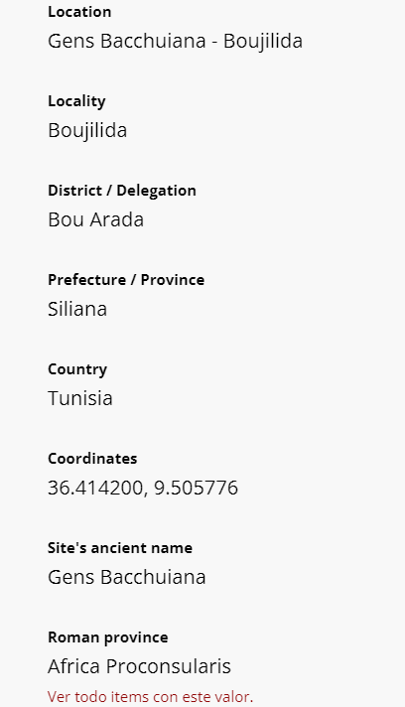 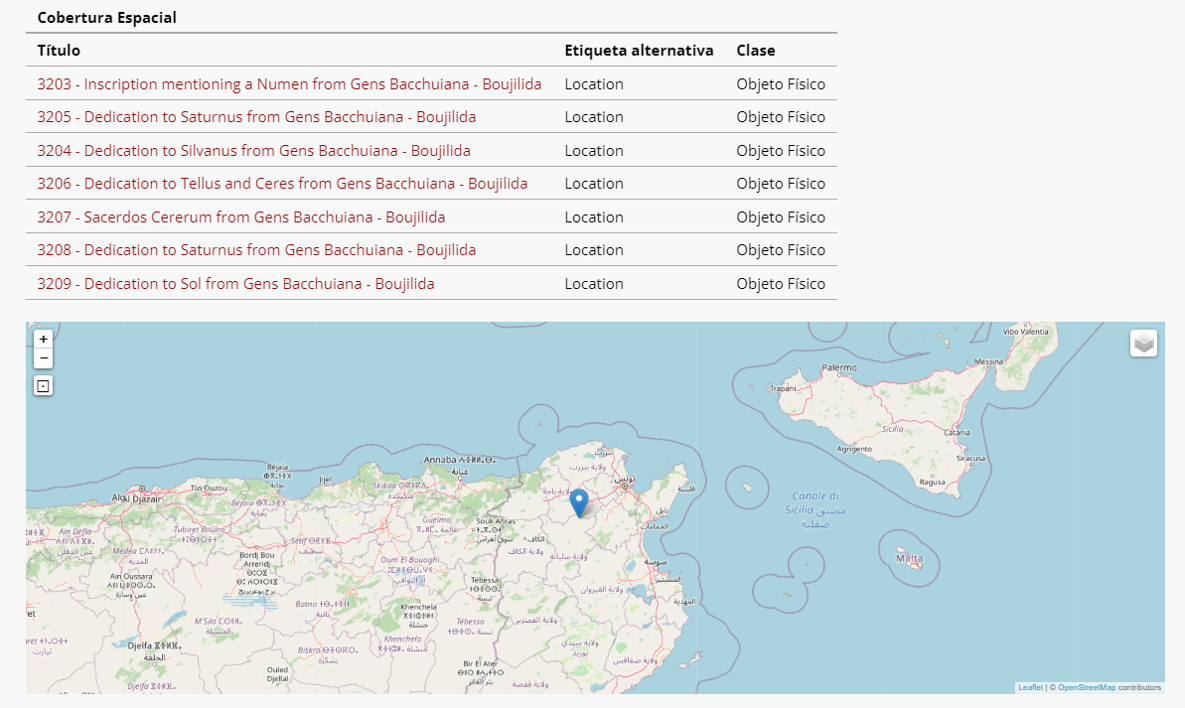 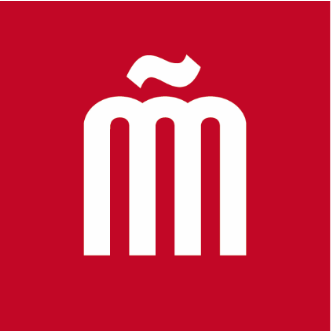 Transferencia de resultados de investigación: nuevos proyectos
Novedades en edición y visualización en OMEKA S
Opciones de configuración del sitio:
Logo
Favicon 
Imagen por defecto
Pie de página
Posibilidad de elegir entre varias plantillas para los distintos apartados
Distintas plantillas de visualización
Iconos de RRSS a pie de página
Elección de los colores del tema
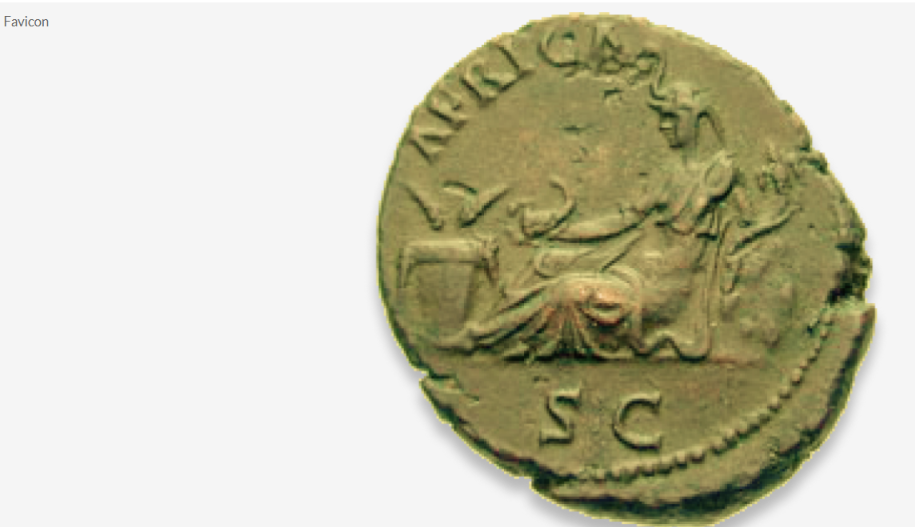 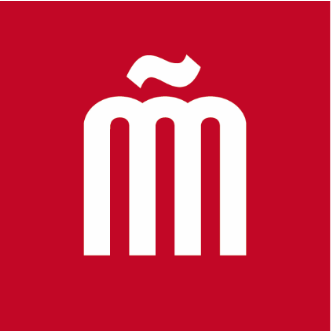 Transferencia de resultados de investigación: nuevos proyectos
Novedades en edición
Opciones de configuración de las páginas:
Definición de la estructura de la disposición: filas y columnas
Inclusión de bloques de contenidos
Ajustes de estilo de cada bloque
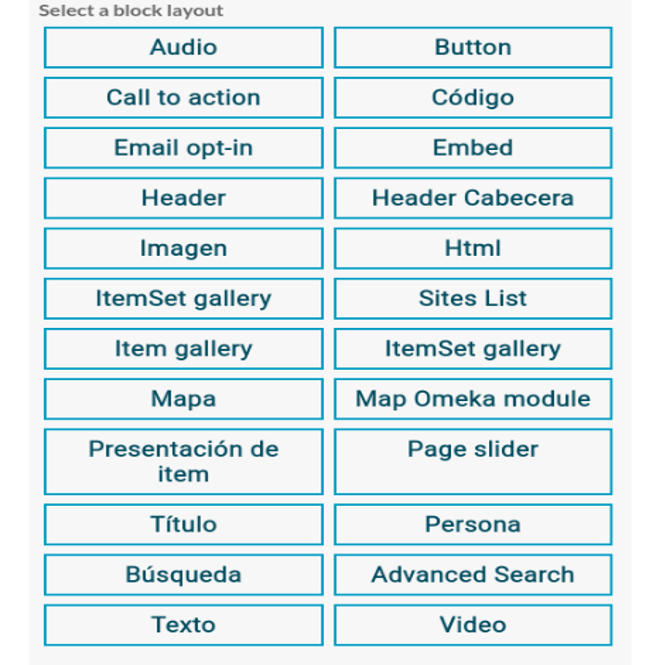 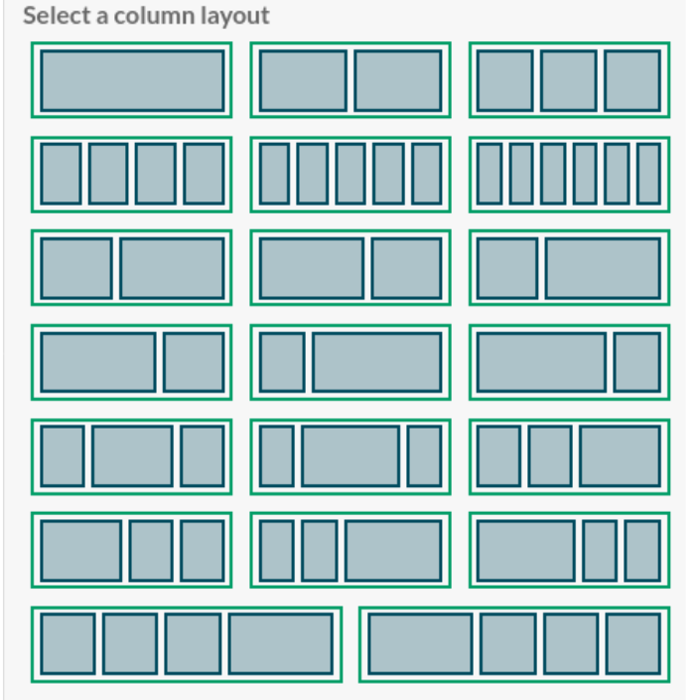 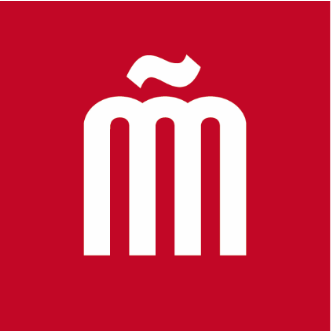 Transferencia de resultados de investigación: nuevos proyectos
Novedades en visualización pública
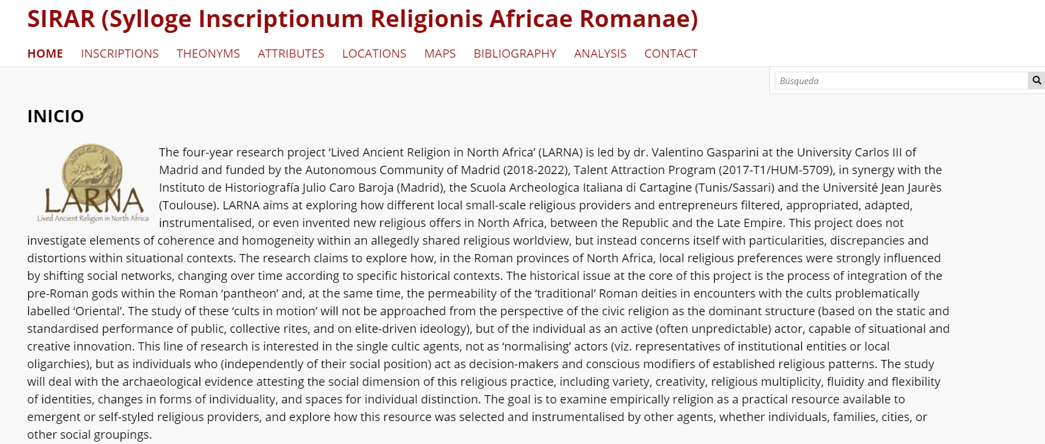 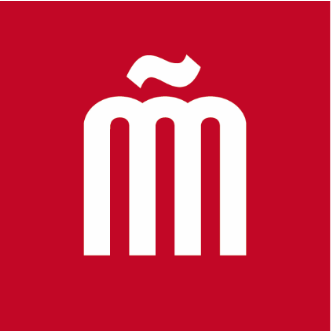 Transferencia de resultados de investigación: nuevos proyectos
Novedades en visualización pública
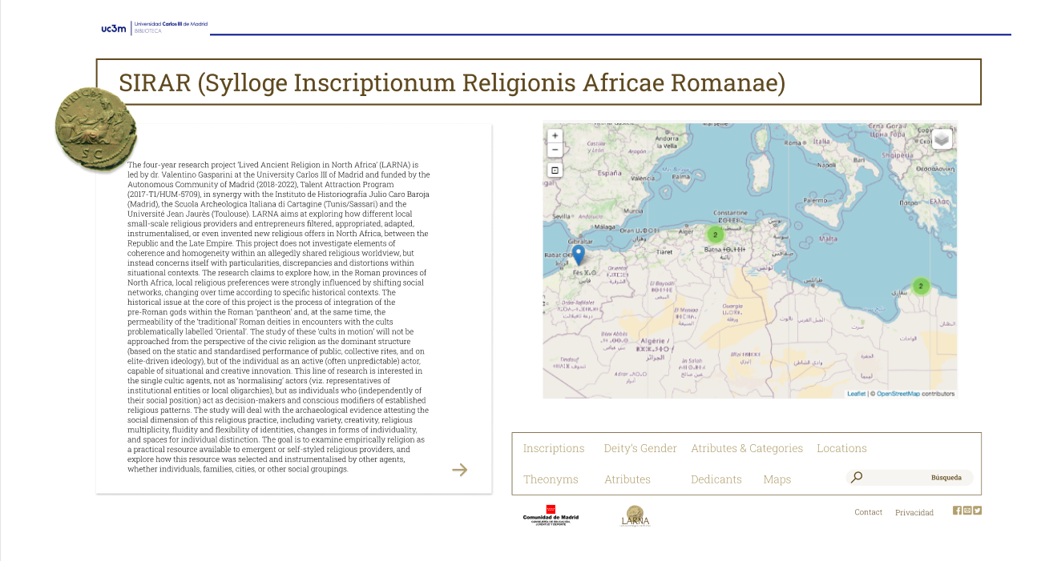 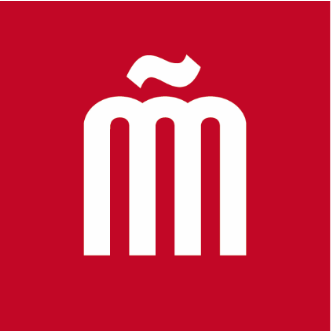 Transferencia de resultados de investigación: nuevos proyectos
Novedades y visualización pública
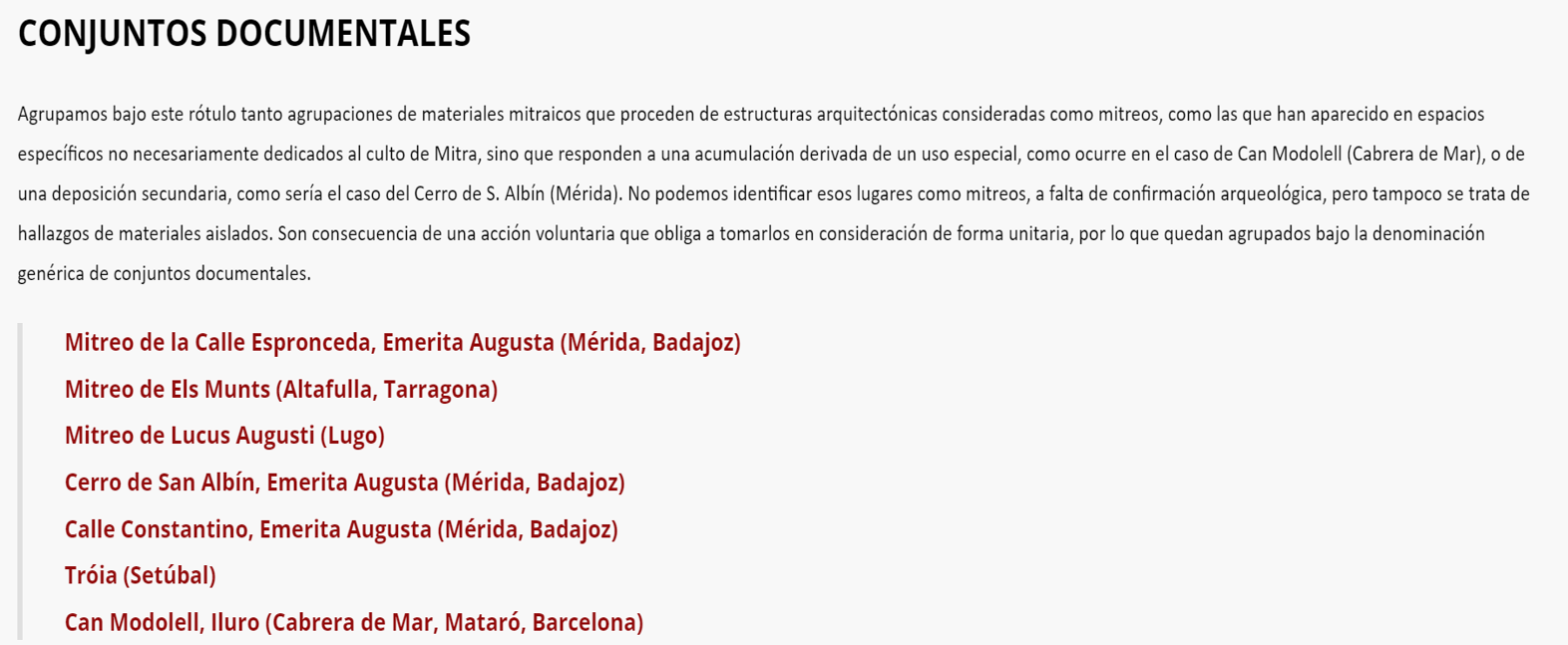 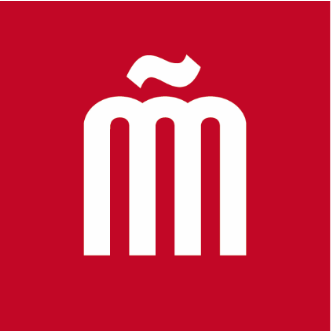 Transferencia de resultados de investigación: nuevos proyectos
Novedades y visualización pública
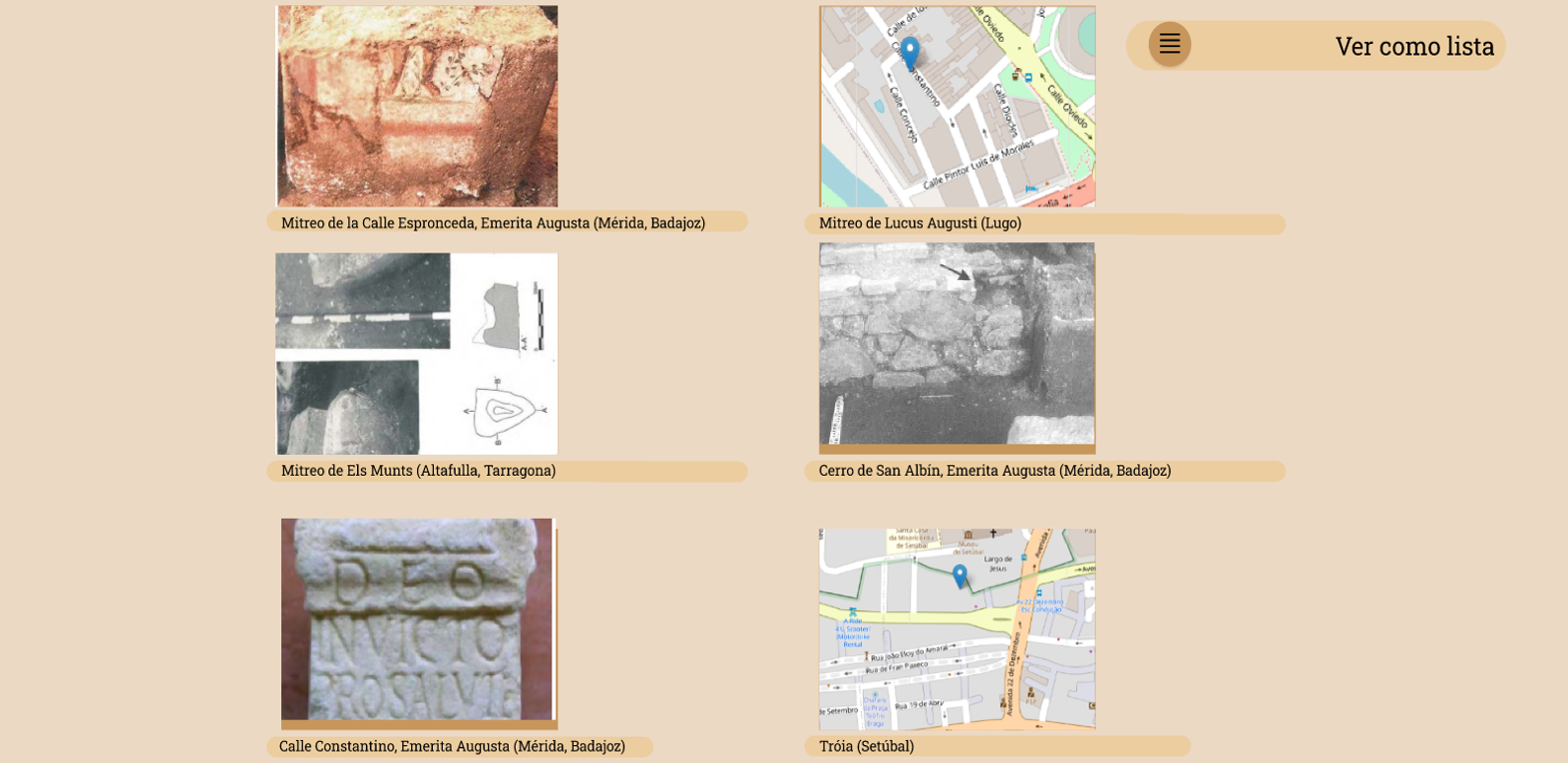 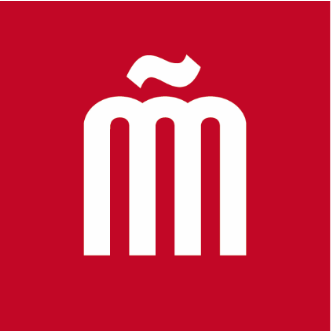 Transferencia de resultados de investigación: nuevos proyectos
Novedades y visualización pública
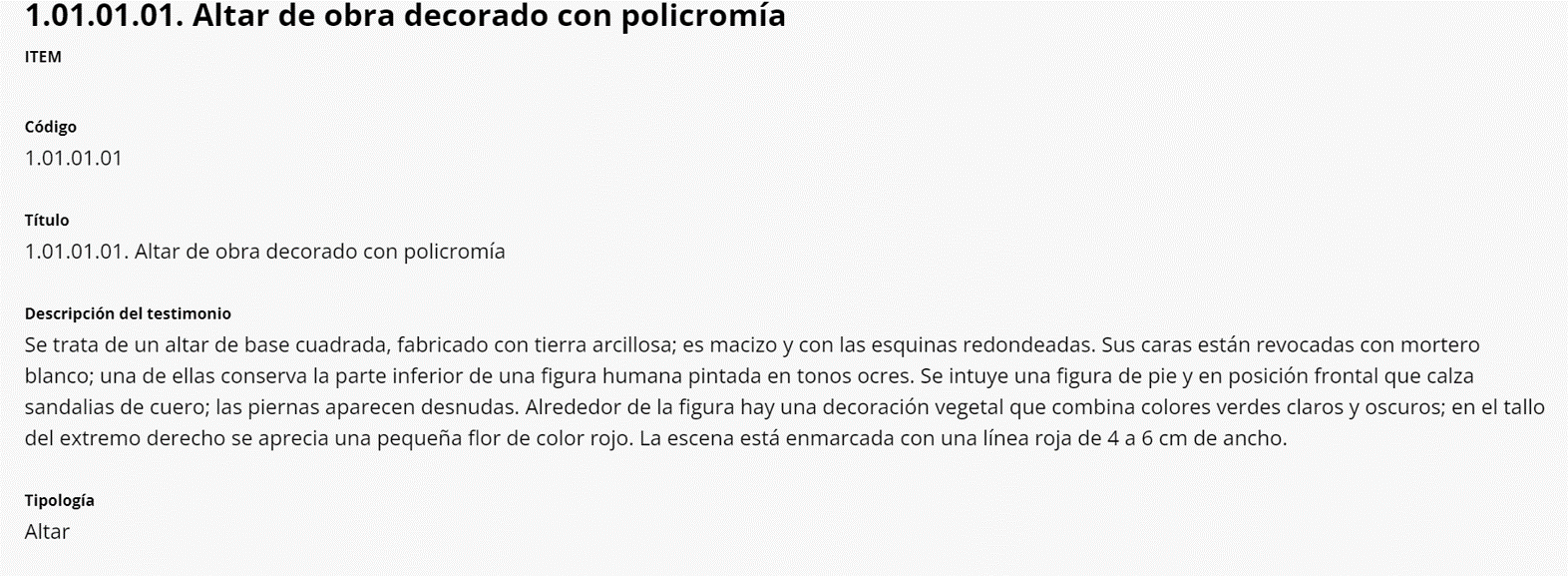 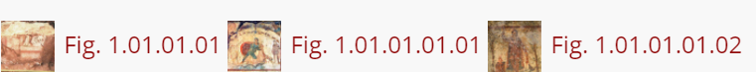 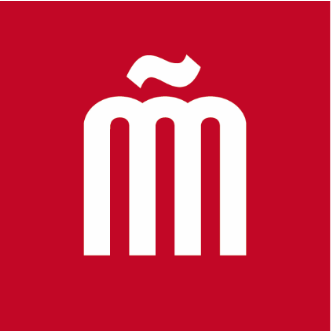 Transferencia de resultados de investigación: nuevos proyectos
Novedades y visualización pública
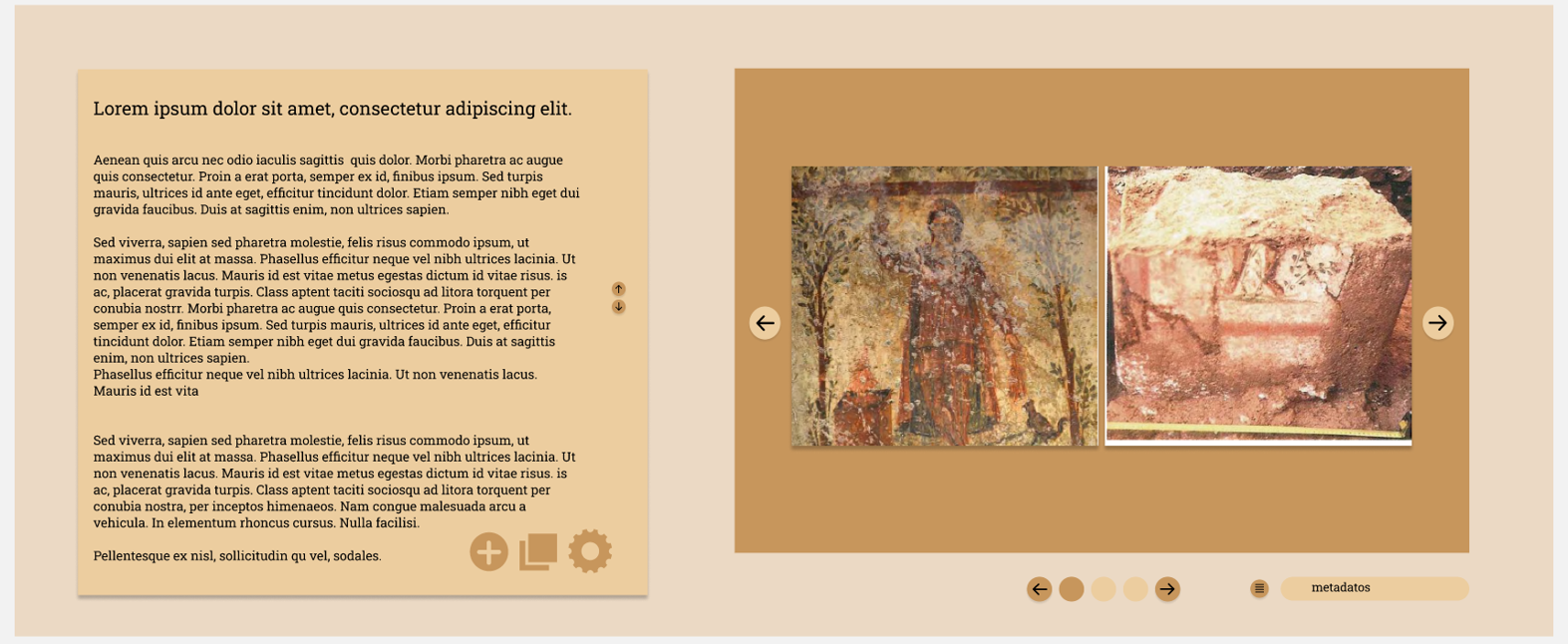 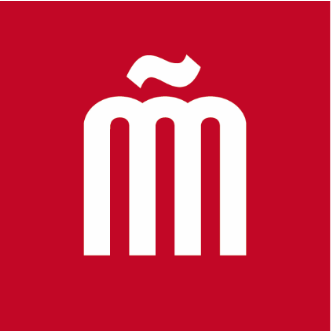 Transferencia de resultados de investigación: nuevos proyectos
¡MUCHAS GRACIAS!
Equipo de trabajo en Humanidades Digitales de la Biblioteca de Humanidades, Comunicación y Documentación

Mar Bujalance               mbujalan@db.uc3m.es
Inmaculada Muro          imuro@db.uc3m.es
Lola Santonja                santonja@db.uc3m.es